PLAN DE ACCIÓN PARA LA UNIVERSIDAD | EVALUAR TUS TALENTOS E INTERESES
RECUENTO EN TIEMPO REAL
La semana tiene 168 horas.  Así uso mi tiempo:
ESTILOS DE APRENDIZAJE (para el maestro: guardar para la Parte 3).
Recorta cada estilo de aprendizaje. Pégalos en la parte inferior de la categoría de habilidad adecuada en la hoja de actividades “Habilidades”.
© 2022 OVERCOMING OBSTACLES
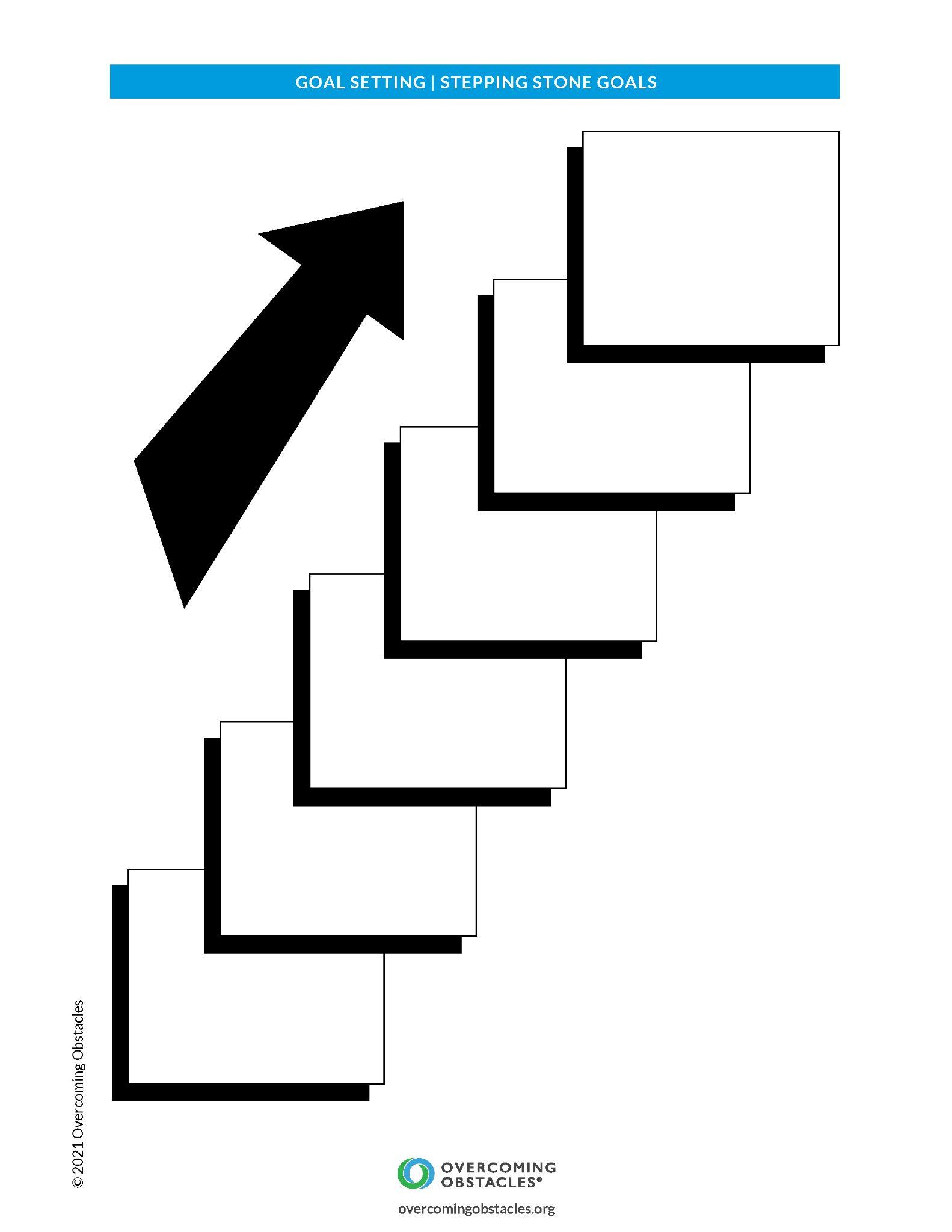